51-6
These materials are by the Kongki Ka Project and are made available to you under the terms of the Creative Commons Attribution ShareAlike license 4.0.
You have permission to share and redistribute these materials in any format and to make reasonable revisions and adaptations of this translation, provided that:
You include the above licence and source information.
If you redistribute these materials or create derivatives, you must distribute your contributions under the same license as the original.
 
The Holy Bible, Berean Standard Bible, BSB is produced in cooperation with Bible Hub, Discovery Bible, OpenBible.com, and the Berean Bible Translation Committee. This text of God's Word has been dedicated to the public domain.
 
Hindi text is from Free Bibles India. This translation is made available under the terms of a Creative Commons Attribution-ShareAlike 4.0 International License.
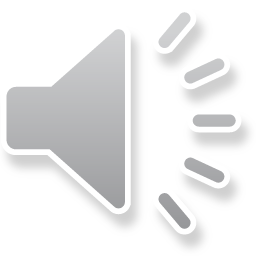 [Speaker Notes: Ch
51 Paul’s 1st Journey
1. Barnabas, Saul and Agabus in Antioch – Acts 11:19-30 (Left Top)
2. Saul, Barnabas and John Mark sent out – Acts 13:1-5 (Center Top)
3. Sergius Paulus and Elymas – Acts 13:6-12 (Right Top)
4. John Mark leaves them and returns to Jerusalem – Acts 13:13 (Right Center)
5. Rejected by Jews in Pisidian Antioch – Acts 13:14-52 (Right Bottom)
6. Chased from Iconium – Acts 14:1-6 (Center Bottom)
7. Healing of lame man in Lystra – Acts 14:7-20 (Left Bottom)
8. On the way back to Antioch – Acts 14:21-28 (Left Center)
9. The Council at Jerusalem – Acts 15:1-35 (Center)]
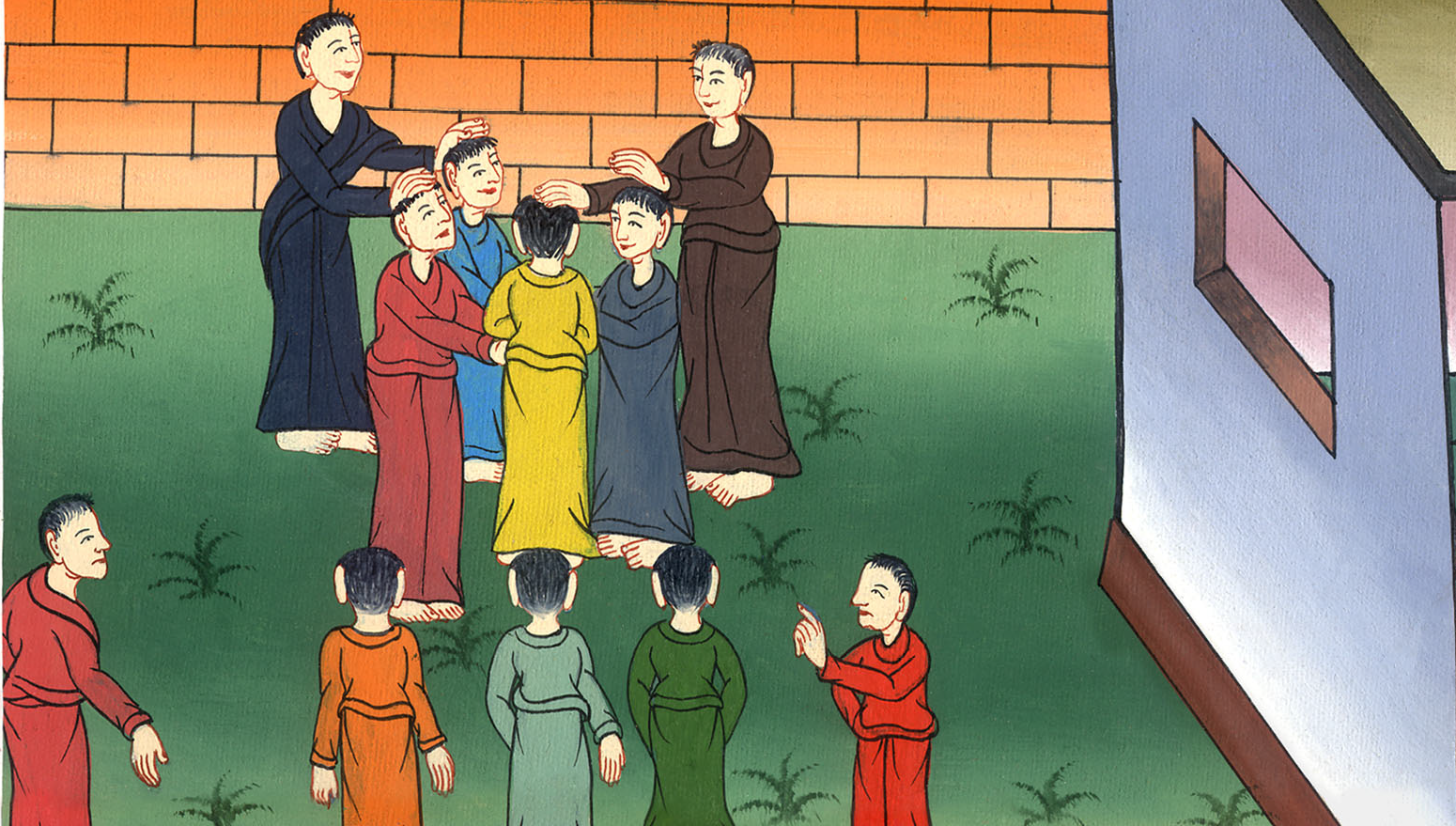 अन्ताकिया को वापिस जाते समय - प्रेरितों के काम 14:21-28
This work is licensed under a Creative Commons Attribution-ShareAlike 4.0 International License
अन्ताकिया को वापिस जाते समय - प्रेरितों के काम 14:21-28
On the way back to Antioch – Acts 14:21-28
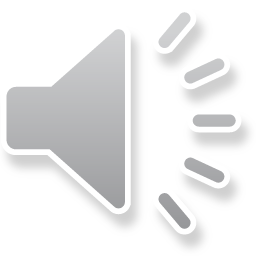 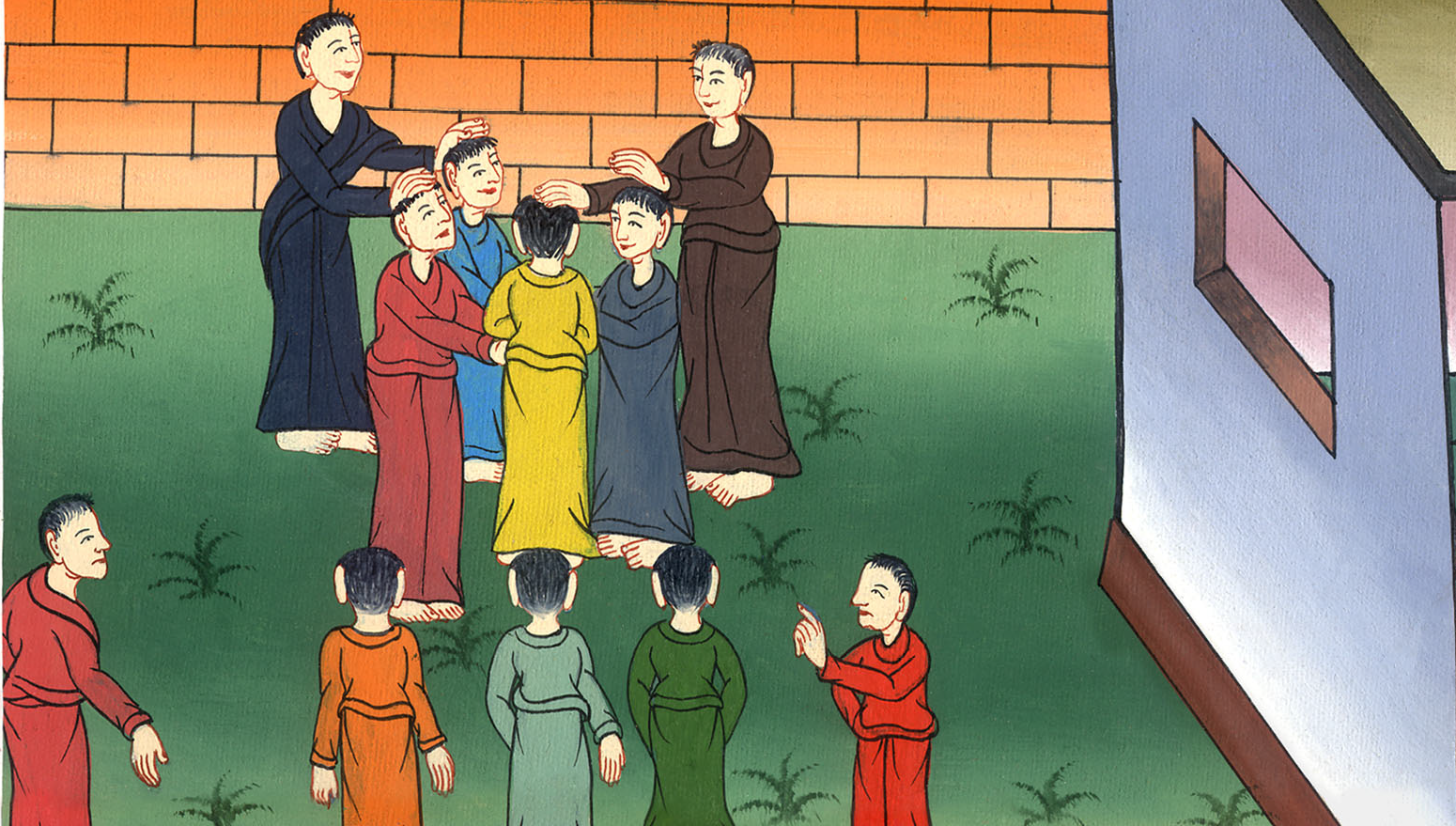 अन्ताकिया को वापिस जाते समय - प्रेरितों के काम 14:21-28
21और वे उस नगर के लोगों को सुसमाचार सुनाकर, और बहुत से चेले बनाकर, लुस्त्रा और इकुनियुम और अन्ताकिया को लौट आए।
21They preached the gospel to that city and made many disciples. Then they returned to Lystra, Iconium, and Antioch,
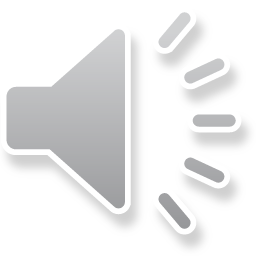 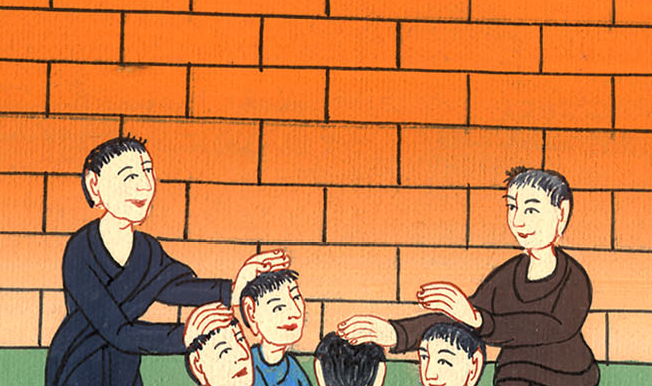 प्रेरितों के काम 14:21
22और चेलों के मन को स्थिर करते रहे और यह उपदेश देते थे कि विश्वास में बने रहो; और यह कहते थे, “हमें बड़े क्लेश उठाकर परमेश्वर के राज्य में प्रवेश करना होगा।”
22strengthening the souls of the disciples and encouraging them to continue in the faith. “We must endure many hardships to enter the kingdom of God,” they said.
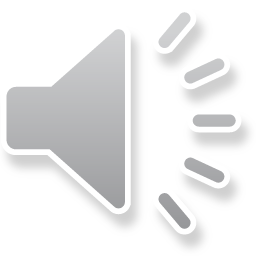 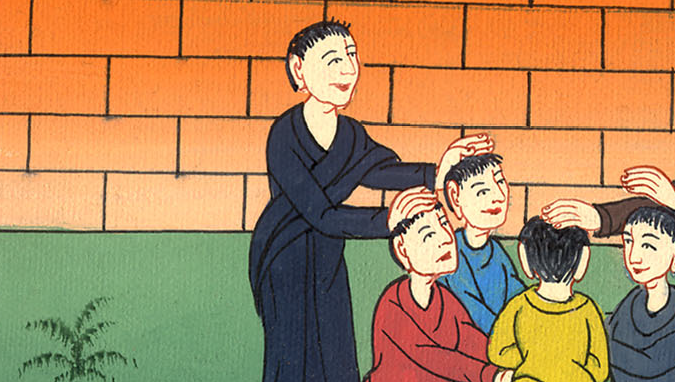 प्रेरितों के काम 14:22
23और उन्होंने हर एक कलीसिया में उनके लिये प्राचीन ठहराए, और उपवास सहित प्रार्थना करके उन्हें प्रभु के हाथ सौंपा जिस पर उन्होंने विश्वास किया था।
23Paul and Barnabas appointed elders for them in each church, praying and fasting as they entrusted them to the Lord, in whom they had believed.
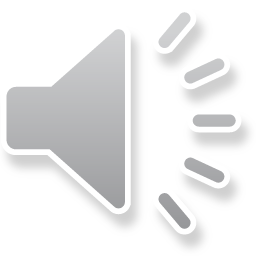 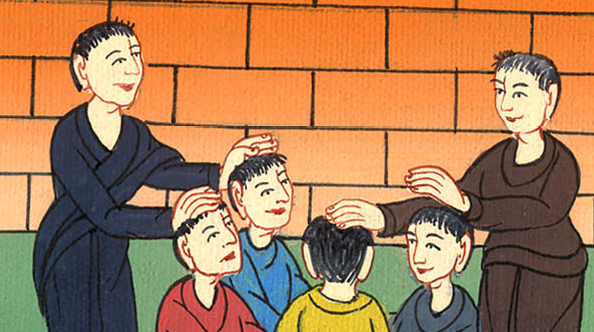 प्रेरितों के काम 14:23
24 और पिसिदिया से होते हुए वे पंफूलिया में पहुँचे; 
25 और पिरगा में वचन सुनाकर अत्तलिया में आए।
24After passing through Pisidia, they came to Pamphylia. 25And when they had spoken the word in Perga, they went down to Attalia.
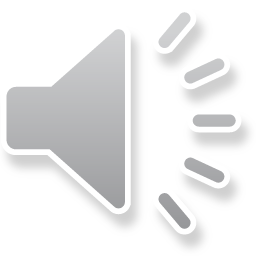 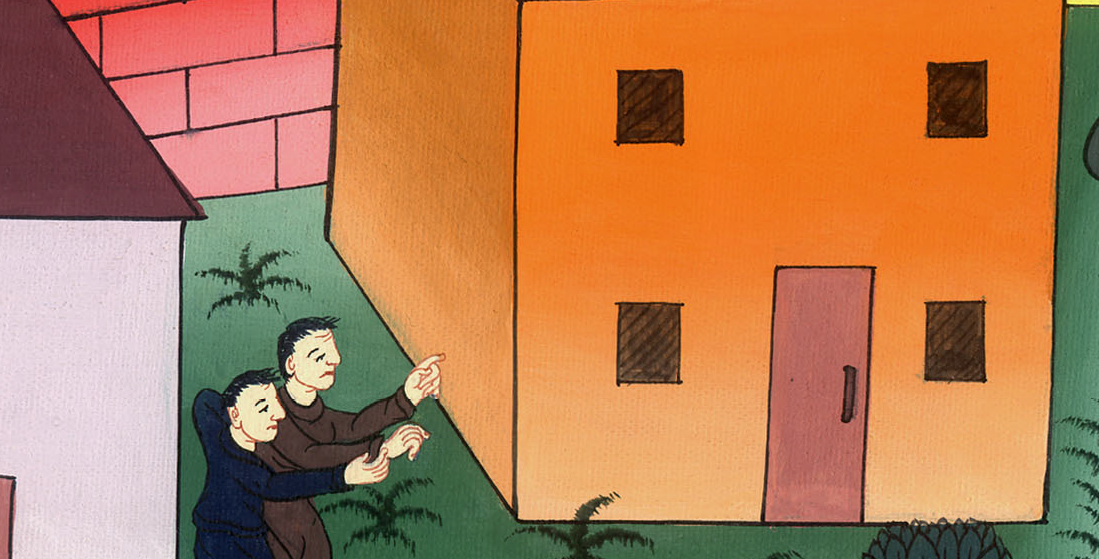 प्रेरितों के काम 14:24,25
26और वहाँ से जहाज द्वारा अन्ताकिया गये, जहाँ वे उस काम के लिये जो उन्होंने पूरा किया था परमेश्वर के अनुग्रह में सौंपे गए।
26From Attalia they sailed to Antioch, where they had been commended to the grace of God for the work they had just completed.
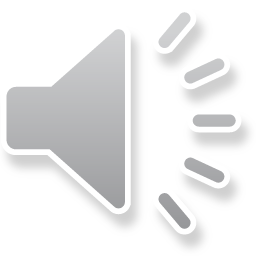 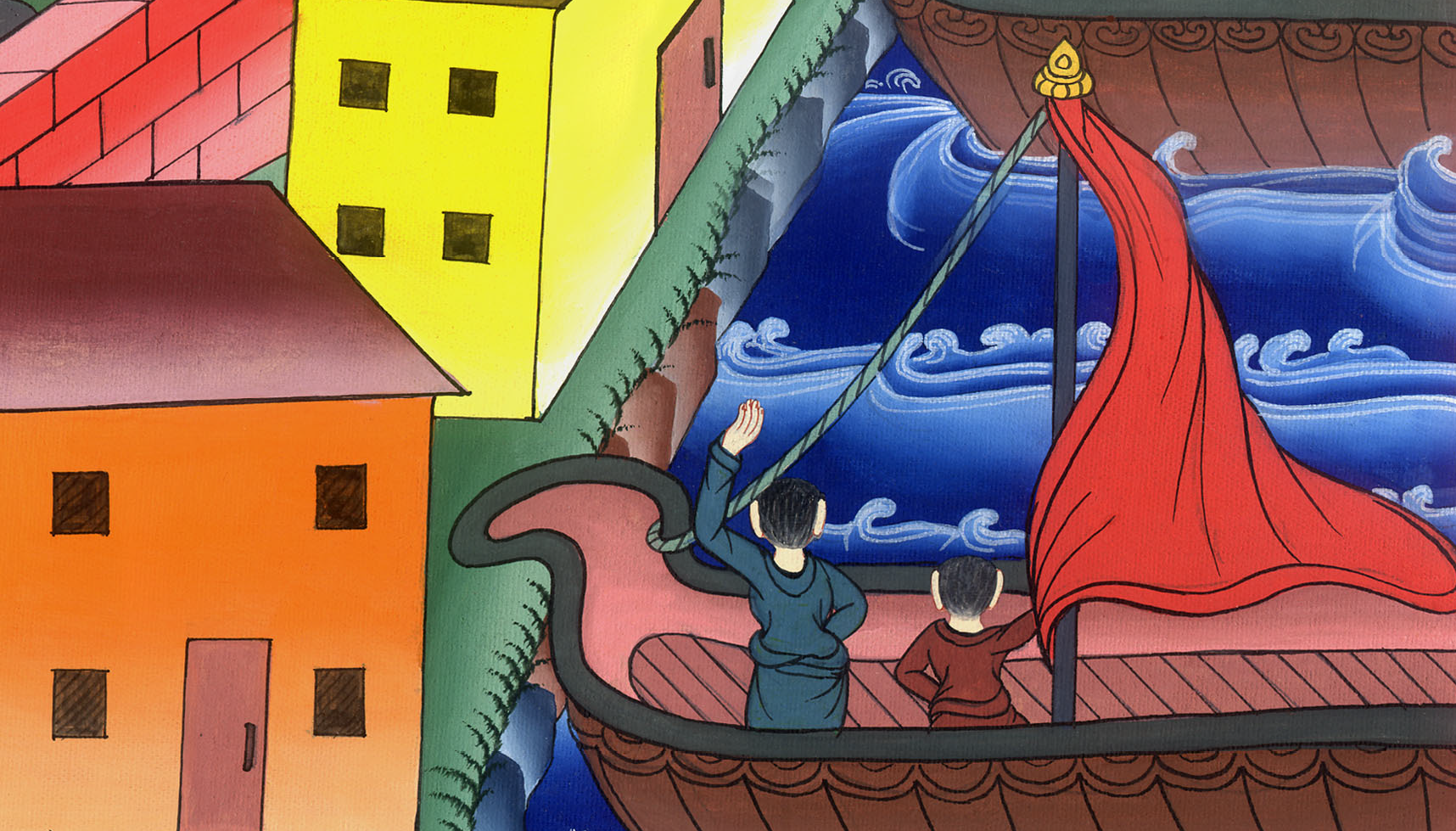 प्रेरितों के काम 14:26
27वहाँ पहुँचकर, उन्होंने कलीसिया इकट्ठी की और बताया, कि परमेश्वर ने हमारे साथ होकर कैसे बड़े-बड़े काम किए! और अन्यजातियों के लिये विश्वास का द्वार खोल दियाb।
27When they arrived, they gathered the church together and reported all that God had done through them, and how He had opened the door of faith to the Gentiles.
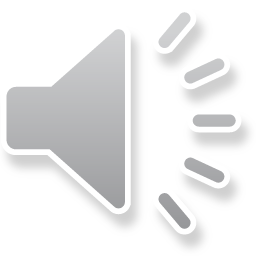 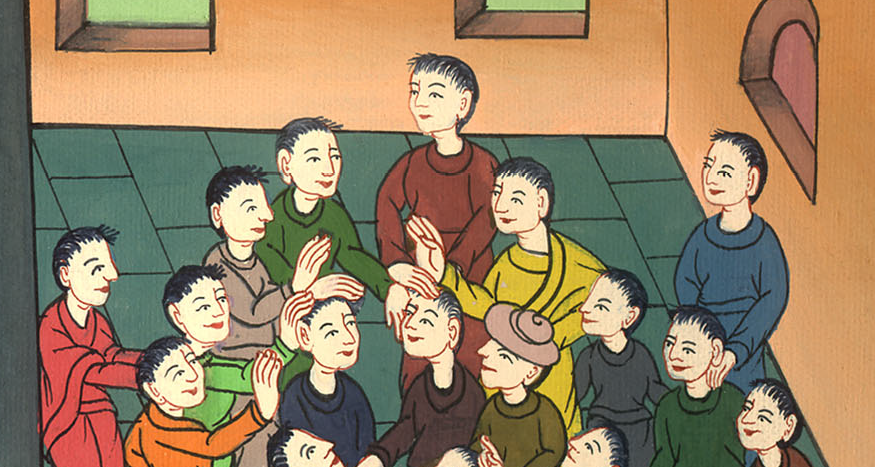 प्रेरितों के काम 14:27
28और वे चेलों के साथ बहुत दिन तक रहे।
28And they spent a long time there with the disciples.
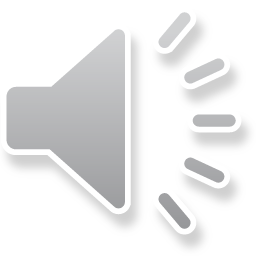 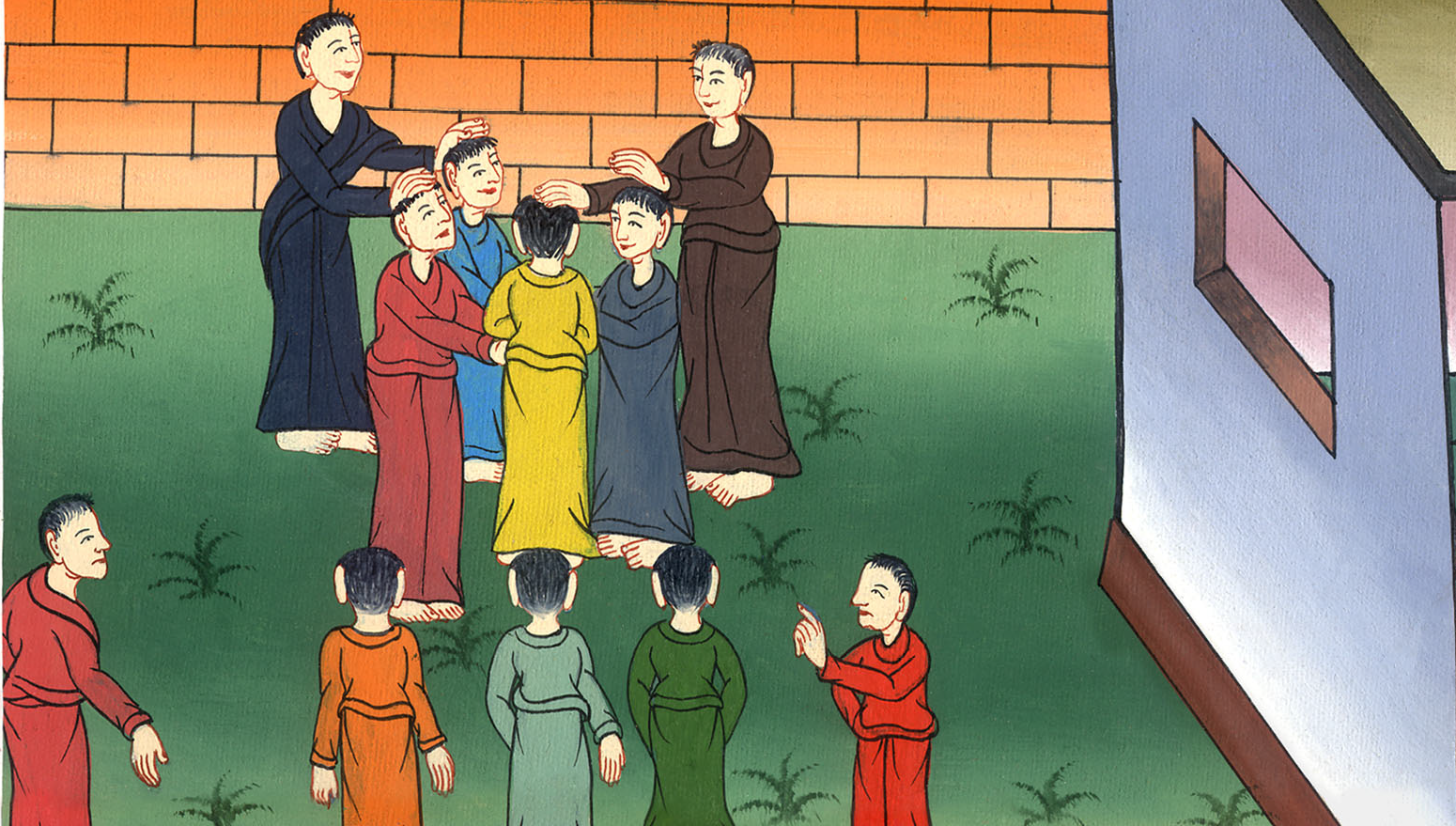 प्रेरितों के काम 14:28